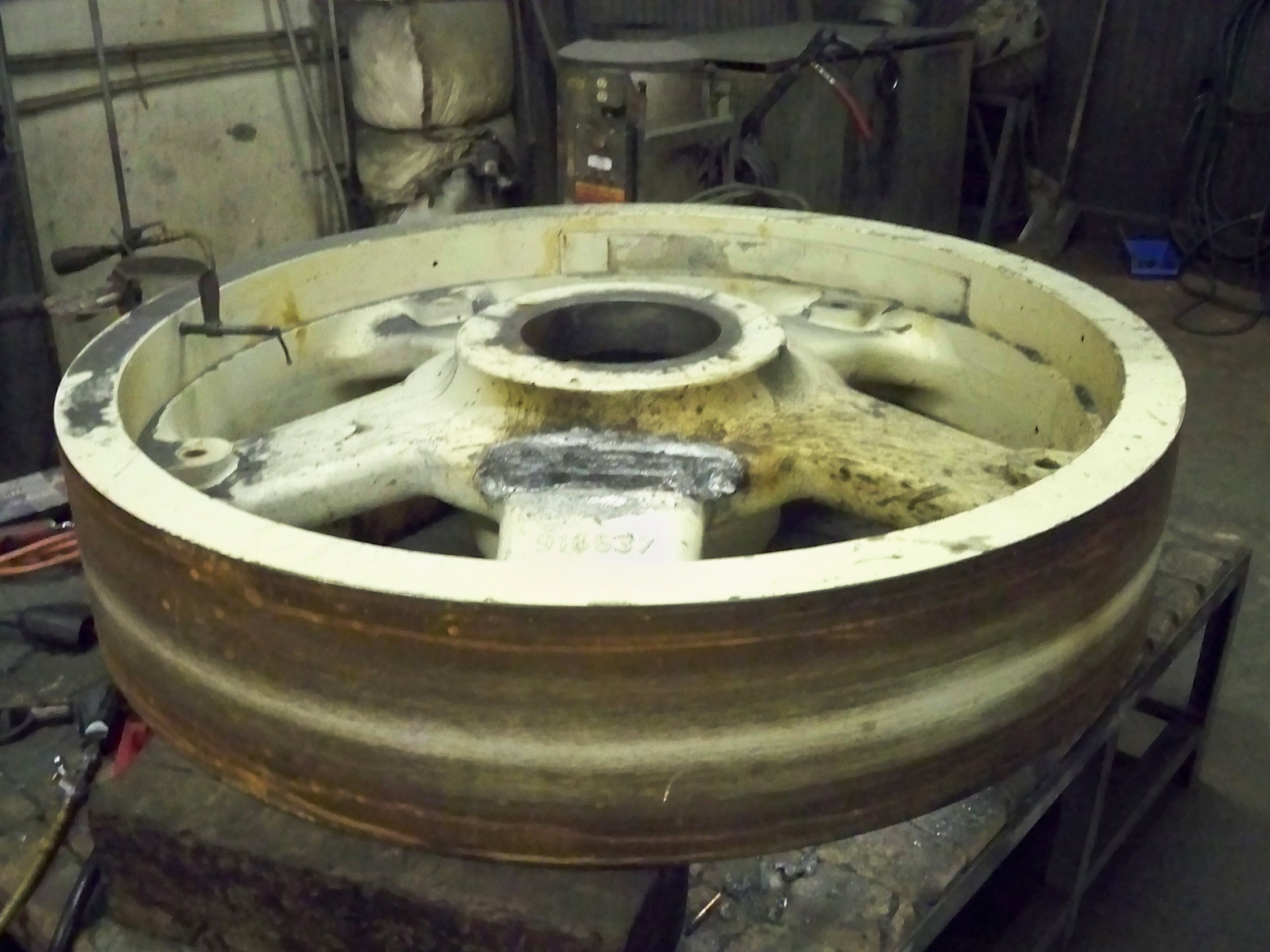 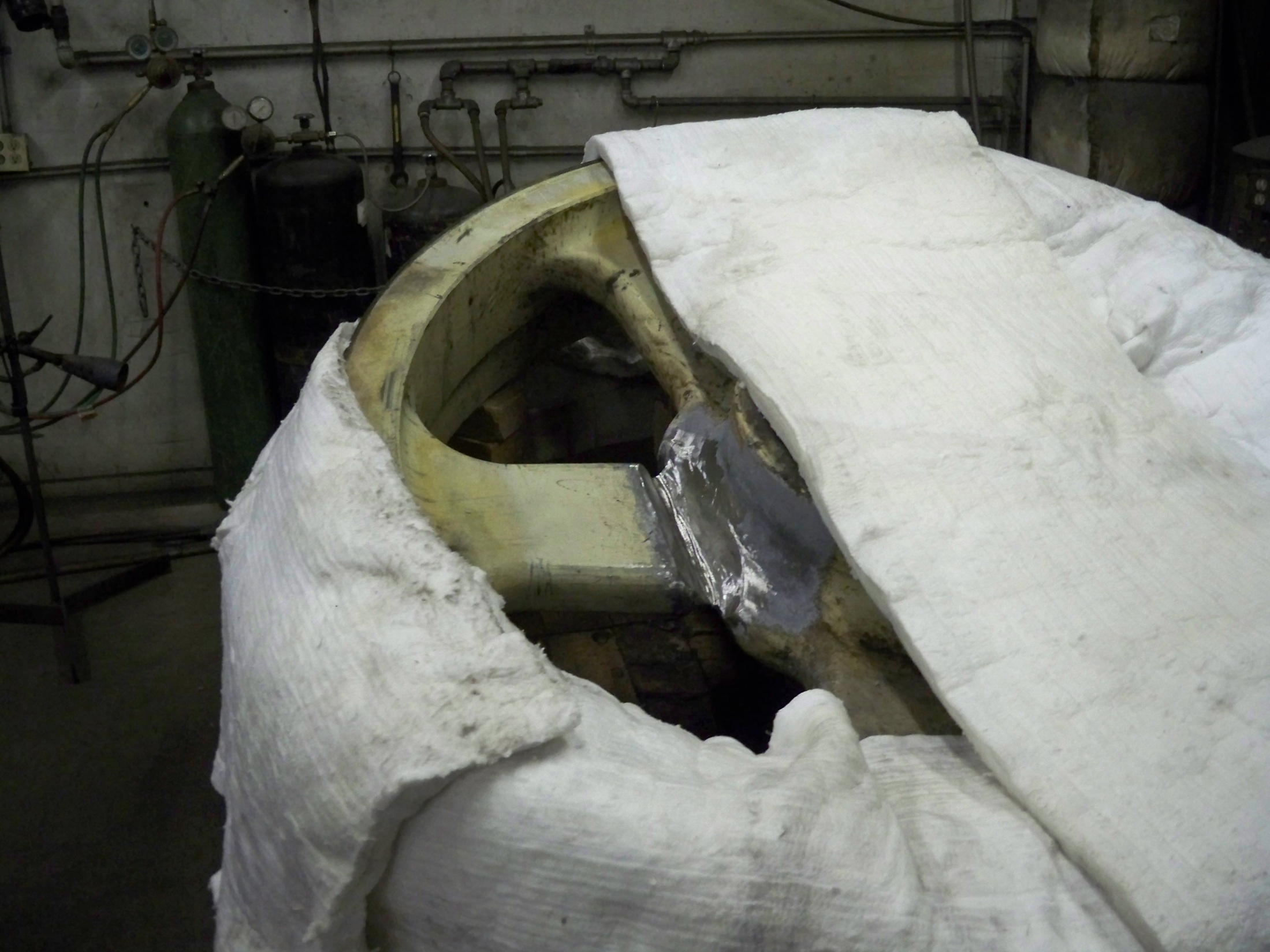 Damaged area ground out ready to be furnace brazed.
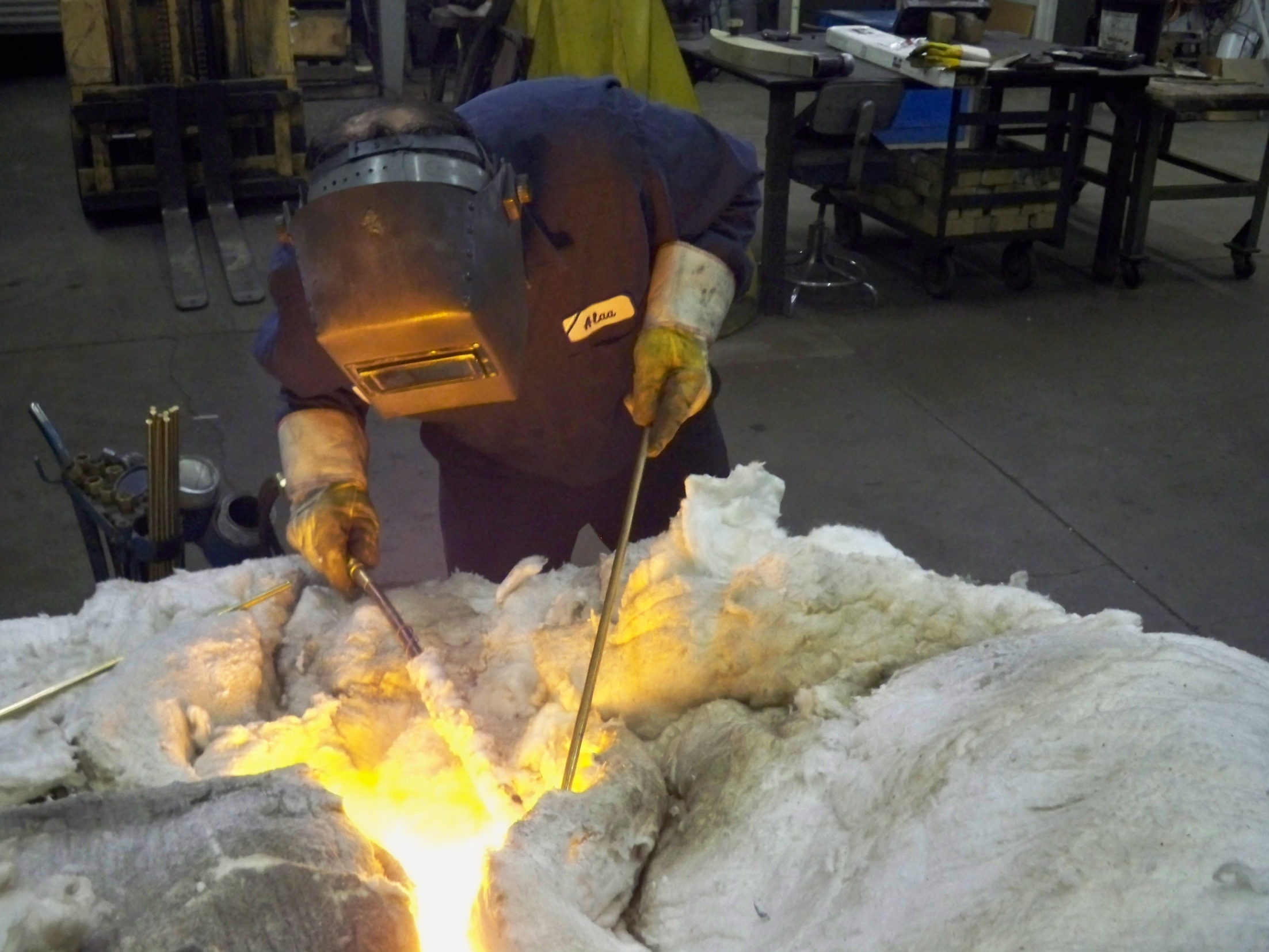 Furnace brazing requires 1,000 degrees pre heat and then a slow cool down period.
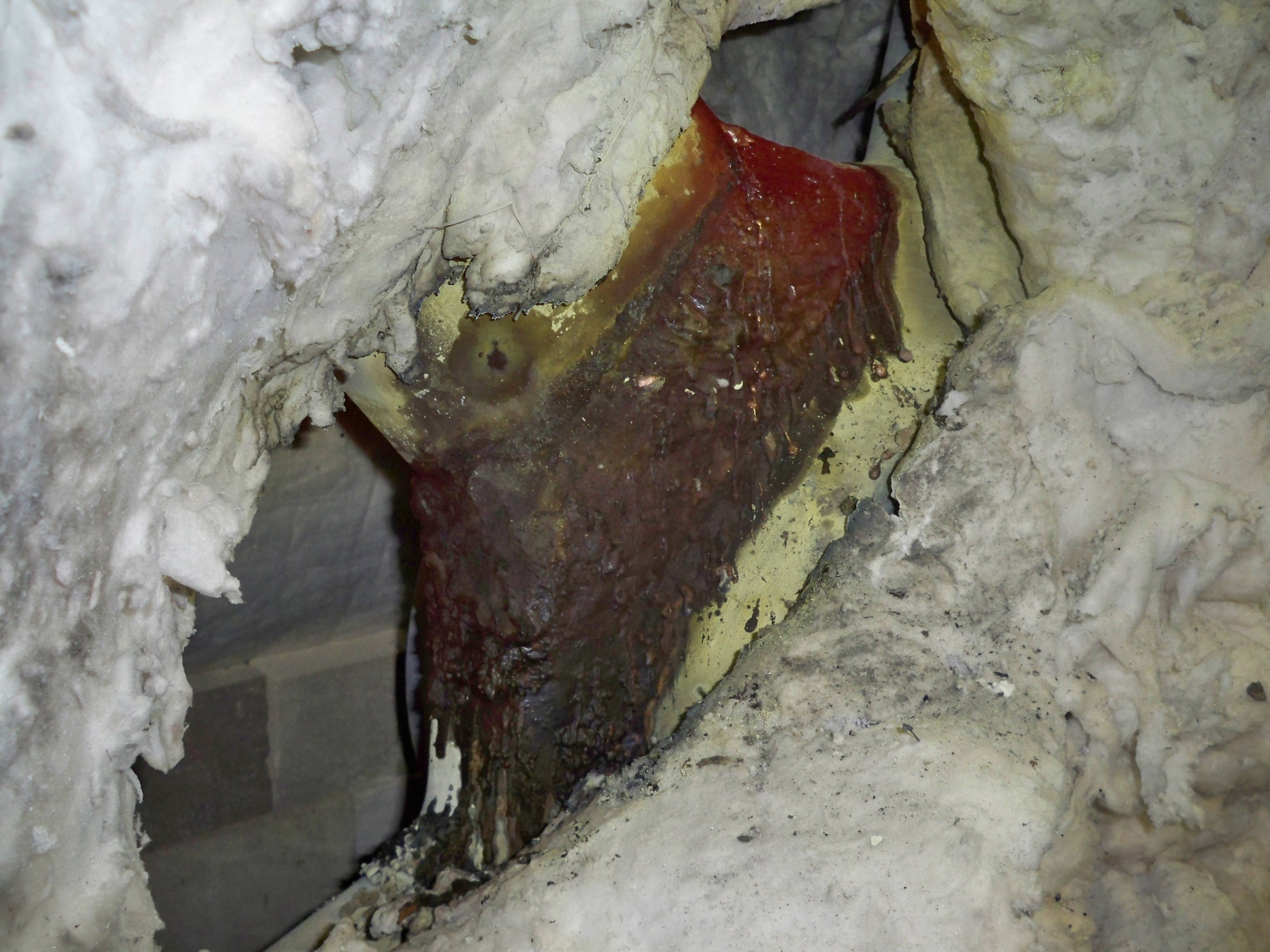 Furnace brazing completed and slow cooling.
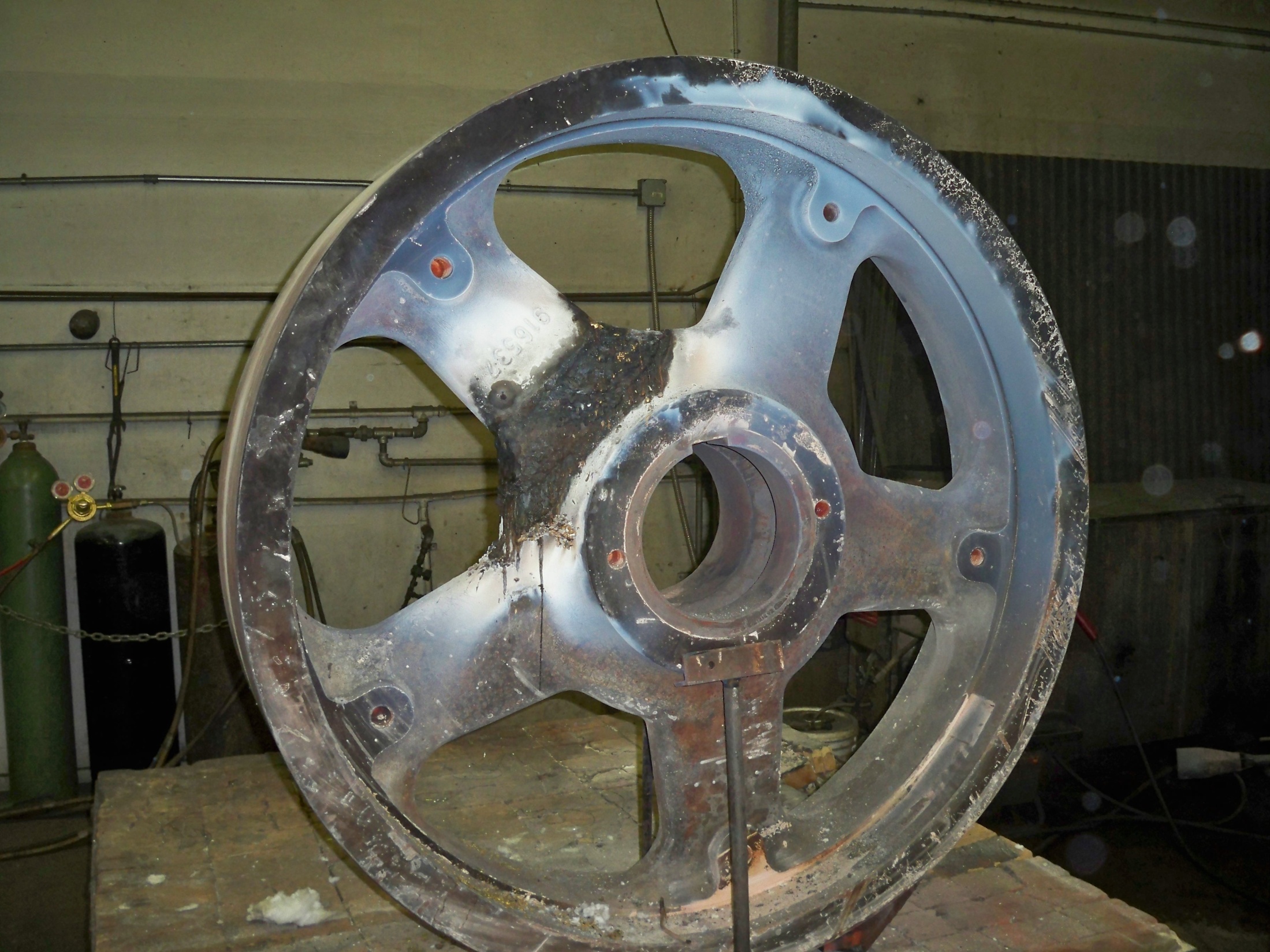 Ready to hand finish
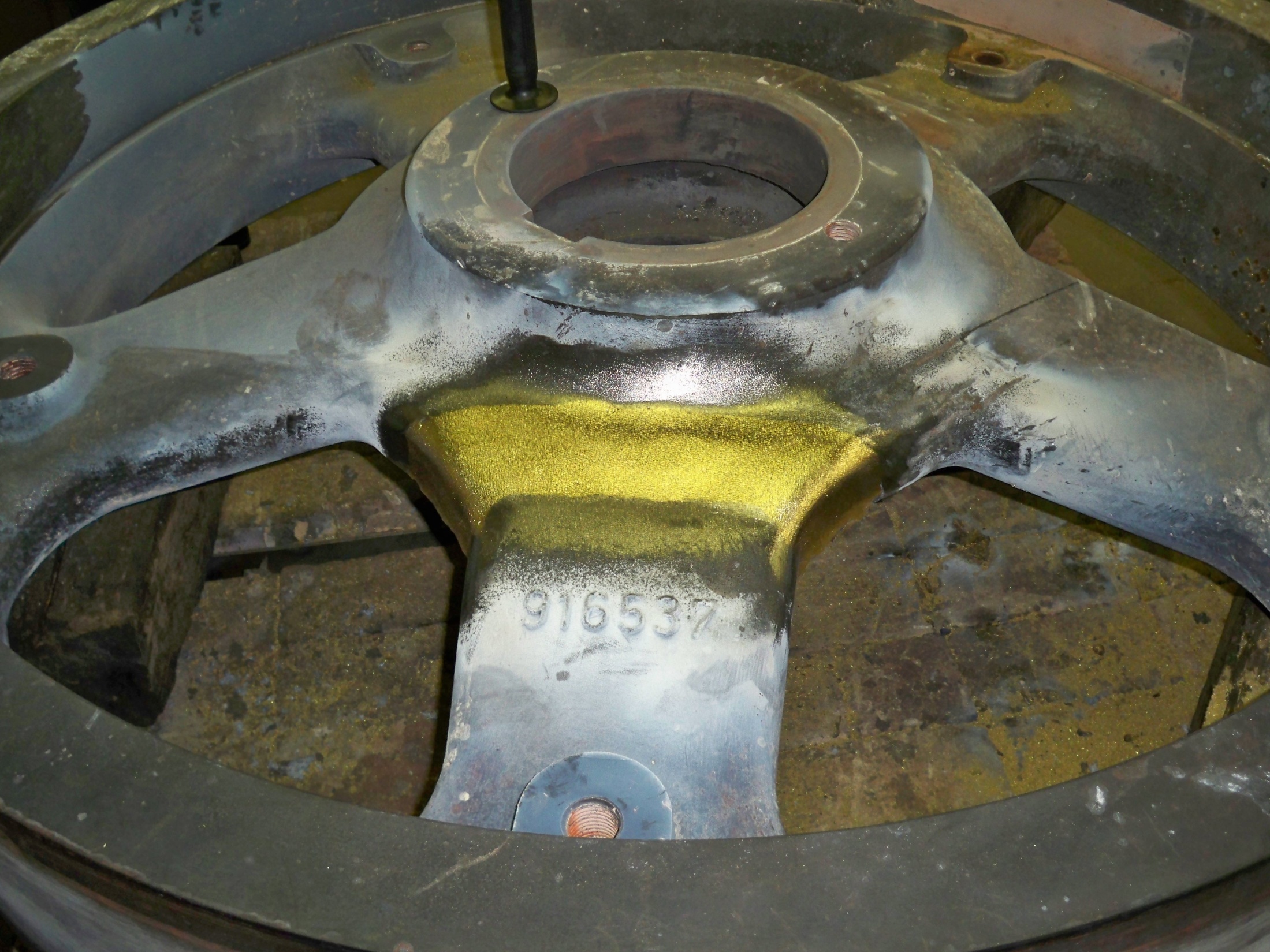 Hand finished and ready to be painted
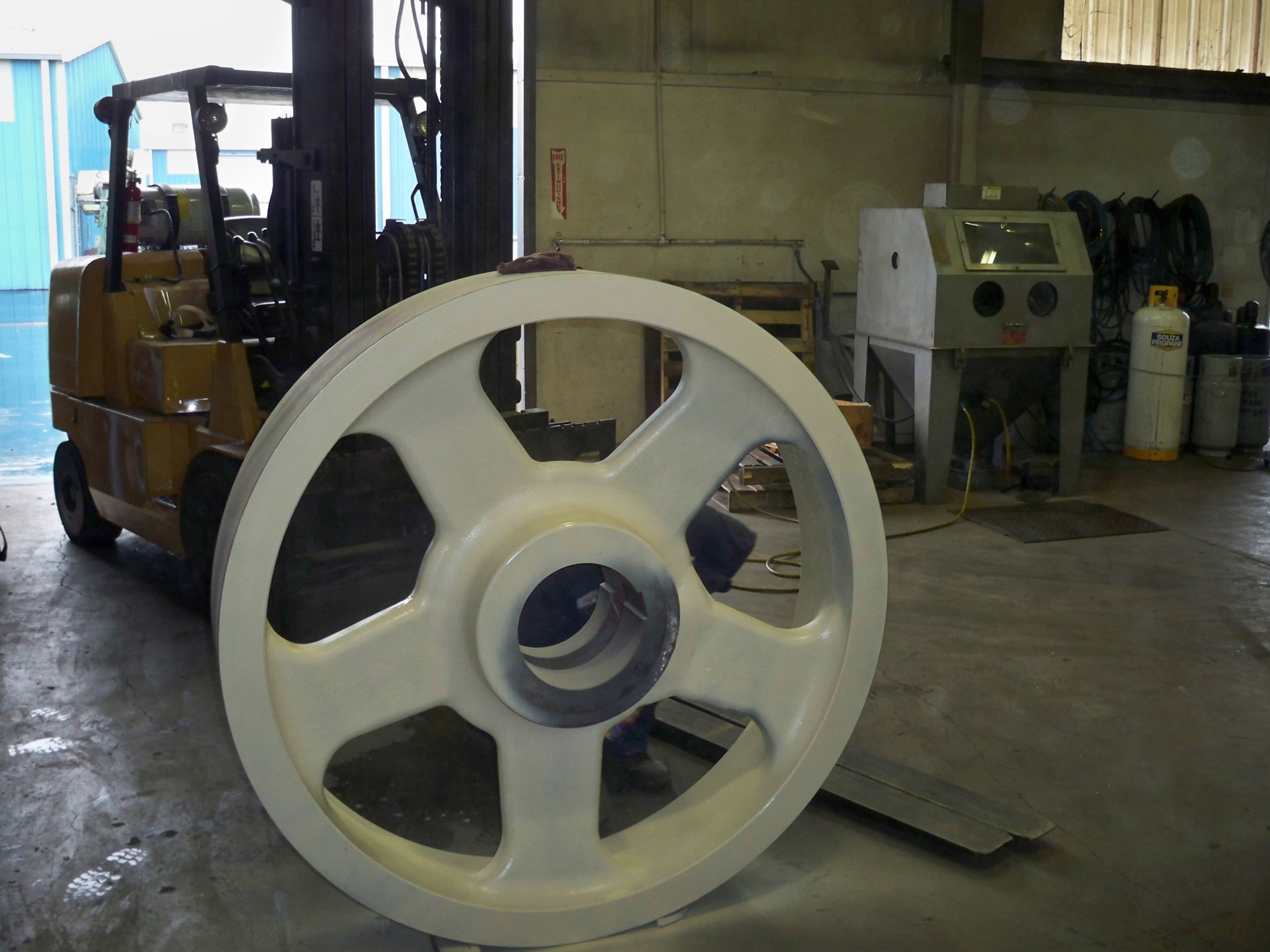